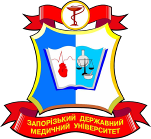 ЗАПОРОЖСКИЙ ГОСУДАРСТВЕННЫЙ МЕДИЦИНСКИЙ УНИВЕРСИТЕТ Кафедра здравоохранения, социальной медицины и врачебно-трудовой экспертизы
Организация различных видов лечебно-профилактической помощи населению. Амбулаторно-поликлиническая помощь, стационарная и скорая помощь.




Лектор: к.мед.н., доцент Таранов Владимир Владимирович
План лекции
1. Место лечебно-профилактических учреждений в системе медицинской помощи населению.
2. Основные принципы организации лечебно-профилактической помощи.
3. Городская больница как основной вид  лечебно-профилактического учреждения: структура, задачи, функции.
4. Амбулаторно-поликлиническая помощь. Диспансеризация как основной вид профилактической деятельности поликлиники.
5. Стационарная помощь.
6. Скорая медицинская помощь
7. Проблемы и перспективы развития лечебно-профилактической помощи
Система здравоохранения
- совокупность организаций, институтов и ресурсов, предназначенных для деятельности в интересах здоровья.
Охватывает все действия, главная цель которых состоит в укреплении и сохранении здоровья населения.

Доклад ВОЗ о состоянии здоровья в мире (2000)
Здравоохранение
– система мер, направленных на обеспечение сохранения и развития физиологических и психологических функций, оптимальной трудоспособности и социальной активности человека при максимальной биологически возможной индивидуальной продолжительности жизни
«Основы законодательства Украины о здравоохранении» (1992)
Основные принципы здравоохранения в Украине
признание здравоохранения приоритетным направлением деятельности общества и государства, одним из главных факторов выживания и развития народов Украины:
соблюдение прав и свобод человека и гражданина в области здравоохранения и обеспечение связанных с ними гocударственных гарантий:
гуманистическая направленность, обеспечение приоритета общечеловеческих ценностей над классовыми, национальными, групповыми или индивидуальными интересами, повышенная медико-социальная защита наиболее уязвимых слоев населения;
равноправие граждан, демократизм и общедоступность медицинской помощи и иных услуг в области здравоохранения;
Основные принципы здравоохранения в Украине (продолжение)
соответствие задачам и уровню социально-экономического и культурного развития общества, научная обоснованность, материально-техническая и финансовая обеспеченность;
ориентации на современные стандарты здоровья и медицинской помощи, сочетание отечественных традиций и достижений с мировым опытом в области здравоохранения.
предупредительно-профилактический характер, комплексный социальный, экологический и медицинский подход к здравоохранению:
многоукладность экономики здравоохранения и многоканальность ее финансирования, сочетание государственных гарантий с демонополизацией и поощрением предпринимательства и конкуренции;
децентрализация государственного управления, развитие самоуправления учреждений и самостоятельности работников здравоохранения на правовой и договорной основе
Отрасли здравоохранения
лечебно-профилактическое дело;
охрана материнства и детства;
санитарно-противоэпидемическое дело;
медицинская и фармацевтическая промышленность, аптечные учреждения и предприятия;
медицинское образование и наука;
санаторно-курортное дело;
патологоанатомическая, судебно-медицинская и судебно-психиатрическая экспертиза.
Органы здравоохранения
Министерство здравоохранения Украины;
 Управления (отделы) здравоохранения при обл- (гор-)госадминистрации;
 В г. Киеве - департамент здравоохранения и социальной защиты населения.
Номенклатура учреждений здравоохранения
лечебно-профилактические учреждения;
санитарно- профилактические учреждения;
фармацевтические (аптечные) учреждения;
учреждения  медико-социальной защиты (бюро или центры медико-социальной экспертизы, дома ребёнка);
прочие учреждения (патологоанатомические, судебно-медицинские, статистические и т.д.).
Лечебно-профилактическая помощь
- это комплекс мероприятий, направленных на предотвращение заболеваний, раннюю диагностику, медицинскую помощь лицам с острыми и хроническими заболеваниями, на реабилитацию больных и инвалидов с целью продолжения их активного долголетия
Виды лечебно-профилактической помощи
амбулаторно-поликлиническая;
стационарная;
санаторно-курортная;
скорая.
Виды лечебно-профилактических учреждений
- больничные учреждения;
- специализированные больницы ;
- диспансеры ;
- амбулаторно-поликлинические учреждения;
- учреждения скорой и неотложной медицинской помощи и переливания крови;
- учреждения охраны материнства и детства;
- санаторно-курортные учреждения.
Лечебно-профилактическая помощь предоставляется:
лечебно-профилактическими аккредитованными учреждениями;
службой скорой медицинской помощи;
отдельными медработниками, получившими лицензию.
Лечебно-профилактическая помощь в зависимости от степени сложности:
Первичная
Вторичная (специализированная)
Третичная (узкоспециализированная).
Первичная лечебно-профилактическая помощь включает в себя:
консультацию участкового врача или врача общей практики (семейного врача);
простую диагностику;
лечение основных, наиболее распространённых заболеваний;
направление больного для предоставления специализированной помощи и высокоспециализированной помощи
Структура объединённой городской больницы
Управление (главный врач, его заместители по медицинской части, врачебно-трудовой экспертизе, АХЧ, канцелярия, мед. архив, бухгалтерия, библиотека и др.  );
Кабинет учёта и мед. статистики;
Поликлиника;
Стационар